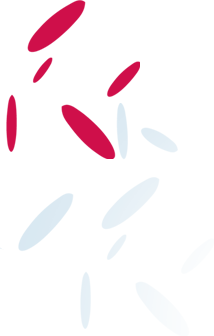 Are Insurance Premiums Stationary in China? Utilizing the Sequential Panel Selection Method (SPSM)
By
Tsangyao Chang, Guochen Pan, Tsung-pao Wu
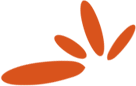 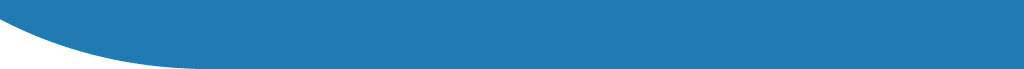 Introduction
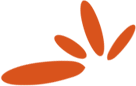 Background:
Insurance industry in China has seen rapid growth in the past three decades.
Insurance premiums are important and fundamental indicators for both policy-making and academic  research.

Why the property of stationarity of insurance premiums important?
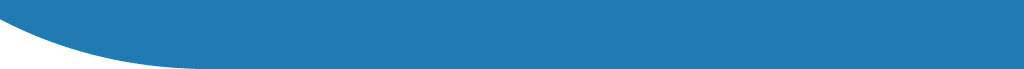 ok
Introduction
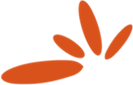 Academically, stationarity property of insurance premium series is of great importance for relative economic modeling.
(Nelson and Plosser ,1982; Diebold and Kilian, 2000 )

In practice, whether insurance premiums are characterized as stationary or non-stationary processes has important implications for policy-making and forecasting.
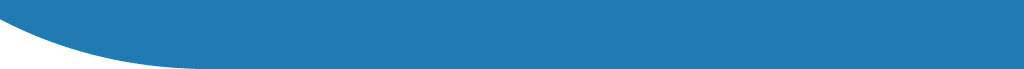 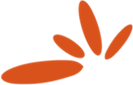 Literature review
No consensus has been reached in the empirical literature on the issue of stationarity property of insurance premium series.
Niehaus and Terry (1993)
Haley (1993, 1995)
Ward and Zurbruegg (2000)
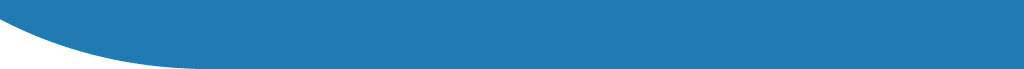 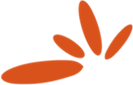 Literature review
Some studies try to find the determinants of premiums, but none have been done for China insurance industry with a time series approach.
Ward and Zurbruegg (2000)
Lee et al (2012)
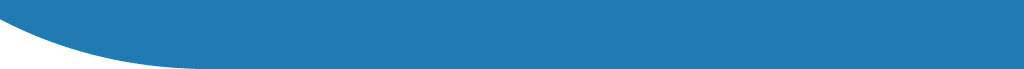 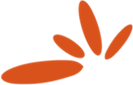 Contributions
Identify stationarity property of the insurance premiums (including life, non-life and total) in each provinces of China.

Analyze how the income affects insurance premiums in different provinces.
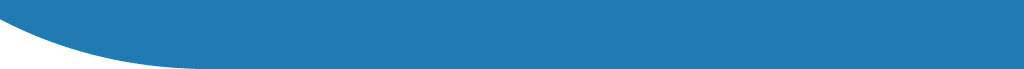 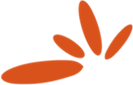 Methodology
Conventional unit root tests, such as the ADF unit root test, have low power in detecting the mean-reverting tendency of the macroeconomic or financial time series which exhibits nonlinearities.

Thus nonlinear stationary test advanced by Kapetanios, Shin, and Snell (2003) (KSS) is adopted to perform the unit root test.
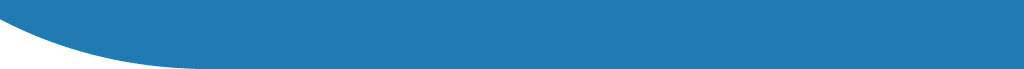 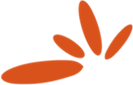 Methodology
KSS test is based on detecting the presence of non-stationarity against a nonlinear but globally stationary exponential smooth transition autoregressive (ESTAR) process.

Under the null hypothesis  model follows a linear unit root process, but under the alternative hypothesis, follows a nonlinear stationary ESTAR process.
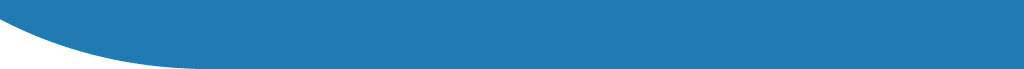 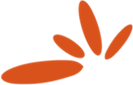 Methodology
Basic model:

where IPt is the data series of interest,  Vt is an i.i.d. error with zero mean and constant variance, and θ is the transition parameter of the ESTAR model and governs the speed of transition.
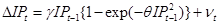 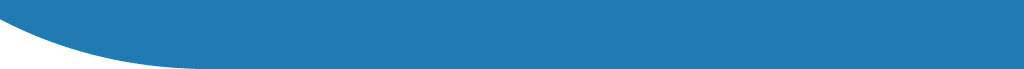 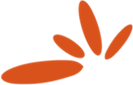 Methodology
An extension of the estimated model:
Introduce a first-order Taylor series approximation for {                  } under the null hypothesis θ=0.
Use a Fourier expression to depict the process more precisely.


H0: ϭi=0, for all i, (linear nonstationarity)       
H1: ϭi<0, for some i, (nonlinear stationarity)
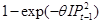 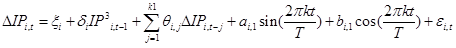 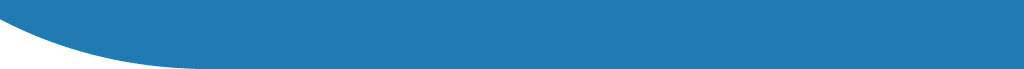 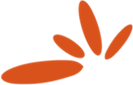 Methodology
Sequential Panel Selection Method (SPSM):

Step 1: The Panel KSS test is first conducted to all logs of the insurance premiums  in the panel. If the unit-root null cannot be rejected, the procedure is stopped, and all the series in the panel are non-stationary. If the null is rejected, go to Step 2.

Step 2: Remove the series with the minimum KSS statistic since it is identified as being stationary.

Step 3: Return to Step 1 for the remaining series, or stop the procedure if all the series has been removed from the panel.
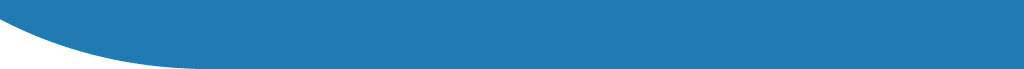 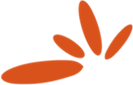 Methodology
The final result is a separation of the whole panel into a set of mean-reverting series and a set of non-stationary series.       series.
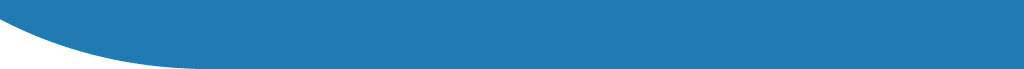 Data
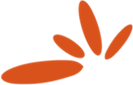 Monthly data for insurance premiums (for total insurance, life insurance, and non-life insurance) collected from 31 provinces in China over the 2006.1 to 2012.10 period; per capita GDP for 31 provinces from 2006 to 2012.

The source of the data is the website of China Insurance Regulation Commission (CIRC) and the China Economic Information Network (CEIN).
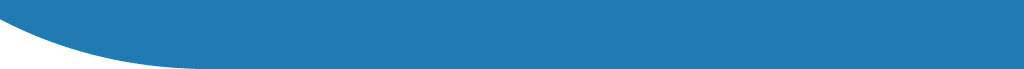 Empirical  Results- Univariate unit root tests
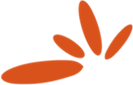 Univariate time series unit root tests 
The Augmented Dickey and Fuller (1981, ADF), 
The Phillips and Perron (1988, PP), 
The  Kwiatkowski et al. (1992, KPSS)

Non-stationary series are found. But the results are not reliable for several reasons.
Insurance premiums processes are likely to be non-linear due to the ever-changing environment of policy and markets and hence the power of these three tests might be poor in such situations (Wu and Lee, 2009)
Besides, univariate unit root tests might have low power when they are applied to a finite sample.
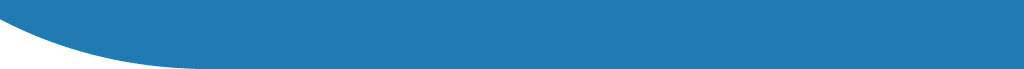 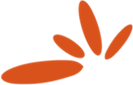 Empirical  Results- Univariate unit root tests
Regarding the low power of univariate unit root tests, panel-based unit root tests allowing the cross-sectional and temporal dimensions to be combined might be of great help.
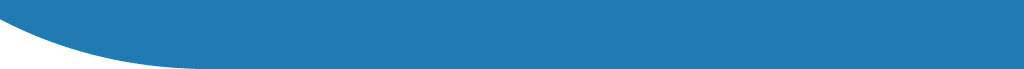 Empirical  Results-Panel-based unit root tests
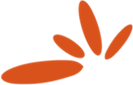 First-generation  panel-based unit root test 
LLC (Levin et al, 2002), 
IPS (Im et al., 2003), 
Maddala and Wu (1999)

Empirical results from those tests are not consistent with each other.
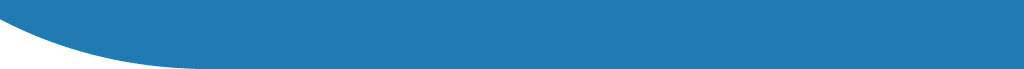 Empirical  Results-Panel-based unit root tests
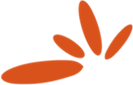 second-generation panel-based unit root tests 
Bai and Ng (2004)
Moon and Perron (2004)
Choi (2002)
Pesaran (2003)
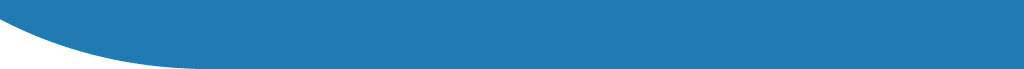 Empirical  Results-Panel-based unit root tests
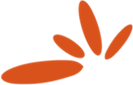 second-generation panel-based unit root tests all yield similar results, indicating that total insurance premiums, life insurance premiums and non-life insurance premiums collected in all 31 provinces of China are stationary.

Results are unanimous, but these are all joint tests and are incapable of determining the mix of I(0) and I(1) series in a panel setting.
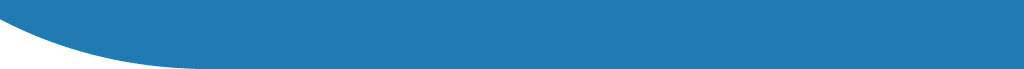 Empirical  Results- Panel KSS with SPSM
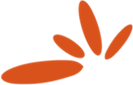 Perform the Sequential Panel Selection Method to the KSS unit root tests and series are separated into two groups: stationay and non-stationary (at 10% significance level).
Total insurance premiums are stationary in 10 provinces, 
Life insurance premiums are stationary in 20 provinces, 
Non-life insurance premiums are stationary in 28 provinces.
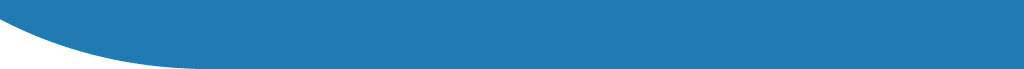 Empirical  Results- Panel KSS with SPSM
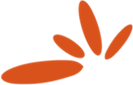 To gain more economic and policy implications, 31 regions are  divide into three groups according to the income, and number of stationary series is shown as below:
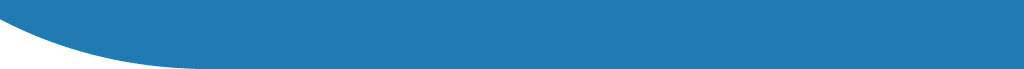 Economic and policy implications
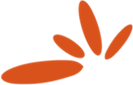 Both stationarity and non-staionarity exist for insurance premiums series collected from different provinces of China, thus we need to be cautious when we try to use provincial insurance premiums series for economic researches for China.
The property of stationarity of premiums series varies by the lines of insurance. Test results indicate that development of non-life insurance is more stationary, then more predictable, than life insurance, life insurance markets in China is much more volatile than non-life insurance.
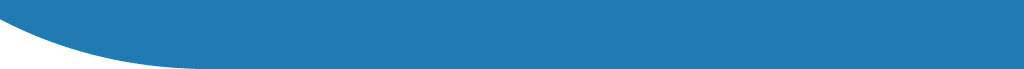 Economic and policy implications
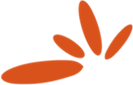 Income level matters for life insurance growth, but not for non-life insurance. 
National regulation committee and/or local governments of China should adopt different philosophies in selecting policy tools to promote the development of insurance markets.
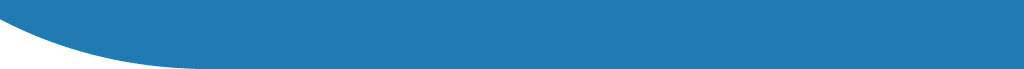 Conclusions
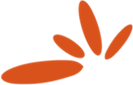 Total insurance premiums are identified to be stationary in 10 provinces, life insurance premiums are stationary in 20 provinces, and non-life insurance premiums are stationary in 28 provinces.

Generally, non-life insurance markets are more stationary than life insurance markets in China.

Performance of life insurance markets might be  significantly influenced by income level.
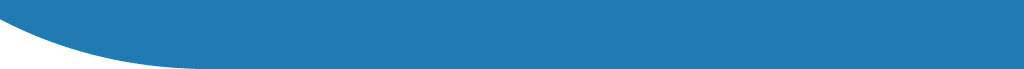 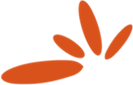 Thanks you!
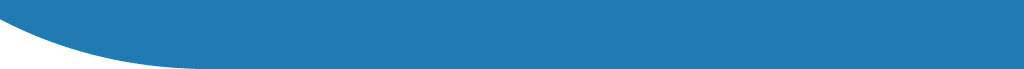 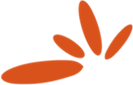 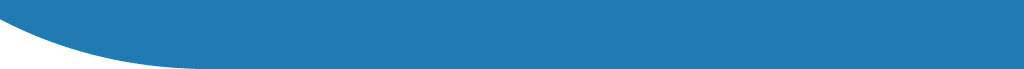 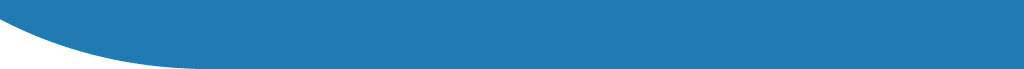 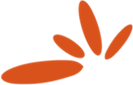 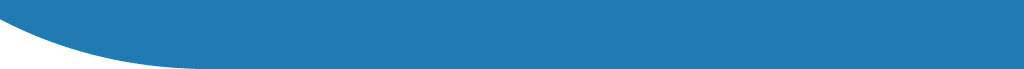 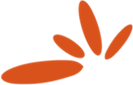 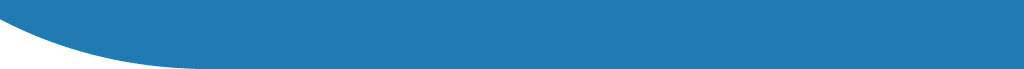 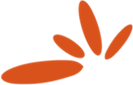 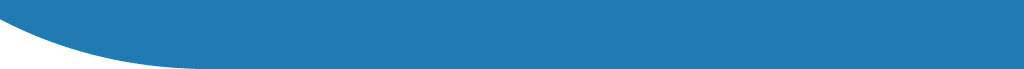 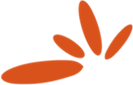 Researches on the issue of China’s insurance industry have increased dramatically.
Government of China need more information for policy making.